Hymns for Worship at Woodmont
22- He is in our Midst
21s- On Bended Knee I Come
189- When I Survey the Wondrous Cross
434- All Hail the Power of Jesus’ Name
297- O Prepare to Meet thy God
5s- Farther Along
“You Can’t Catch Me”
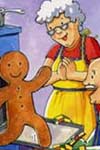 “You Can’t Catch Me”
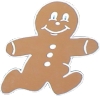 Young people think they won’t be caught in sin’s trap.

It reminds me of the attitude of the gingerbread man. 

She makes the gingerbread man and wants to eat him   

He runs past a pig, cow, & horse who want to eat him. 

At each danger, he thinks he’s fast enough telling himself, “You can’t catch me I’m the gingerbread man”

Some Christians think they can flirt with the world & not get hurt.  Examine yourselves to see if you’re guilty.
“You Can’t Catch Me in Lust”
You might think that looking at pornography on the internet, sexting, or flirting with others won’t affect your spiritual life. 

When those images are in your mind, it feeds your desire to do more than just look & not submit to God (Ro. 8:5ff; 1 Pet. 2:11).

Jesus warns, “everyone who looks at a woman lustfully has already committed adultery with her in his heart” (Matt. 5:28)

You can’t play with fire and not be burned (Proverbs 6:24ff).

Instead of imagining fulfilling your desires, think about going to the slaughter house [this is God’s picture] (Proverbs 7:22)
[Speaker Notes: % teens who sent or posted nude or semi-nude photos or videos of themselves: - 20% of teens overall • 22% of teen girls • 18% of teen boys • 11% of young teen girls between the ages 13-16 – guardchild.com sent or received sexually suggested messages 39% of all teens • 37% of teen girls • 40% of teen boys • 48% of teens say they have received such messages - See more at: http://www.guardchild.com/teenage-sexting-statistics/#sthash.YWJAa7CK.dpuf  I can’t believe you would warn about that, we have young children here, but we’re told to expose the unfruitful works of darkness (Eph. 5:11)]
“You Can’t Catch Me in Profanity”
You might think that “adult language” on movies, TV, internet, or music is harmless.

Jesus said be careful what you listen to (Mark 4:23).

What we hear affects what we think, what we think affects what we say (Prov. 23:7; Phil. 4:8).

You’ll be justified or condemned by your words (Mt 12:37).

“Let no corrupt word proceed out of your mouth, but what is good for necessary edification, that it may impart grace to the hearers” (Eph. 4:29).
“You Can’t Catch Me in Attendance”
Some think that missing services every once in a while will not affect their faith (leave home and don’t go).

We receive & give encouragement to stir up one another to love and good deeds. But there is a danger of being hardened by the deceitfulness of sin when we habitually miss (Heb. 3:13; 10:23-25)

Don’t forsake the assembling of ourselves together- Jesus loves you, died for you, and promised to be here when gathered together in His name (Matt. 18:20). 

 Don’t allow worldly things to hinder you (Rom. 12:2)
[Speaker Notes: Pleasure (fishing, golfing, playing or watching sports, hobbies)]
Conclusion
You won’t have a problem with lust or be a stumbling block if you dress modestly and make a decision to submit to God and resist the devil’s temptation by looking away (Job 31:1; James 4:7ff).

You won’t have a problem with profanity if you reverence God and think before you speak (Pr. 15:28).

You won’t have a problem with attending services if you love God and put Him first (Matt 22:37; 6:33).

 There are many ways you might be deceived into thinking “sin” won’t catch you.
Conclusion
Lying to get ahead or get out of trouble

Drinking with friends in order to be popular

Gambling to make $ to be able to help more people

Stealing to cover up gambling problem

Covering up the sin of fornication/adultery with abortion
 
Even murder
The Gingerbread Man
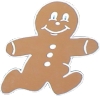 The old lady makes the gingerbread man- he hops & runs away- she chases him…

After passing the pig, cow, and horse who want to eat him…he comes to a river and accepts help from a fox

The fox helps him cross the river, tricks him to climb closer to danger & then eats him (after telling him he wouldn’t).

Many sinners and even brethren think they won’t be caught up in sin or ever suffer the consequences of their actions.
The Devil Deceives
Just like the fox- the devil deceives & tries to convince you..
*that he won’t hurt you
*that he can really even help you
*to go a little further than you intended

But just like the fox ate the gingerbread man, the devil will devour the deceived- they will go to hell (Rv. 20:9-10, 15).

Be sure that your sin will find you out (Num. 32:23)

You can only escape through Jesus Christ (Rom. 5:8-9)
Hymns for Worship at Woodmont
22- He is in our Midst
21s- On Bended Knee I Come
189- When I Survey the Wondrous Cross
434- All Hail the Power of Jesus’ Name
297- O Prepare to Meet thy God
5s- Farther Along